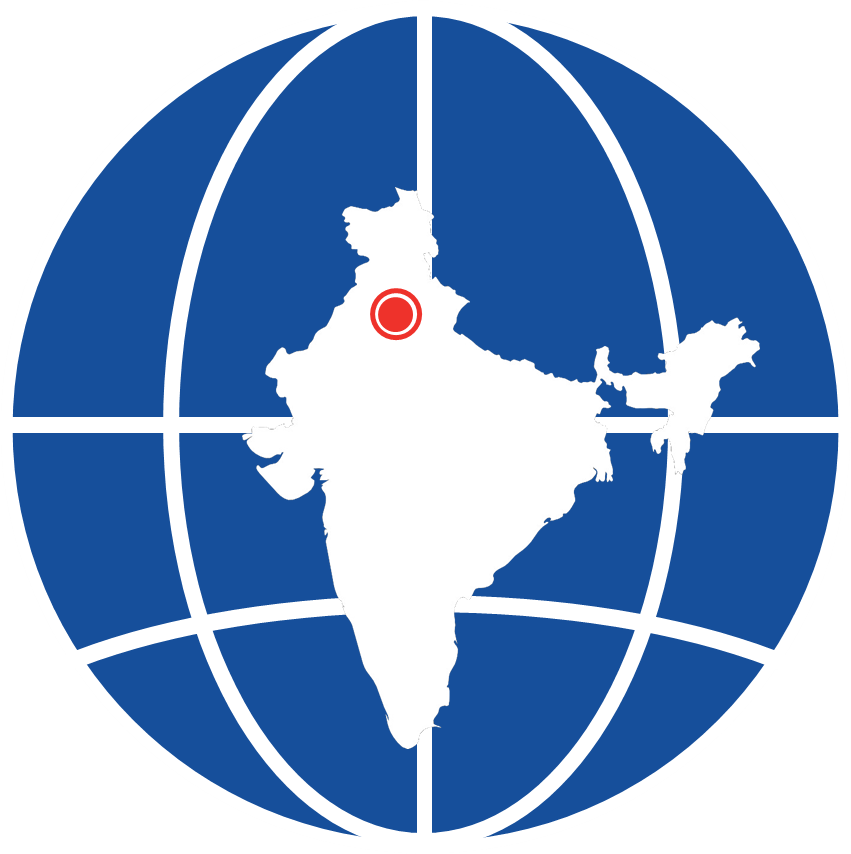 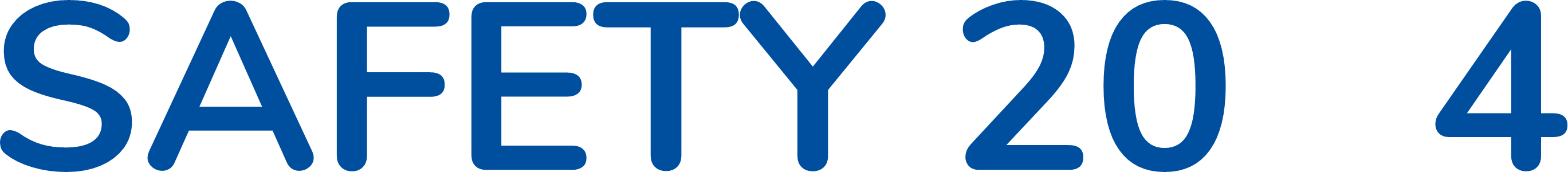 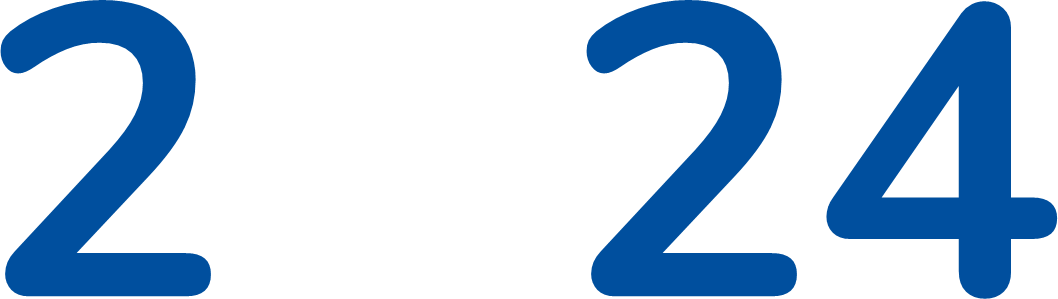 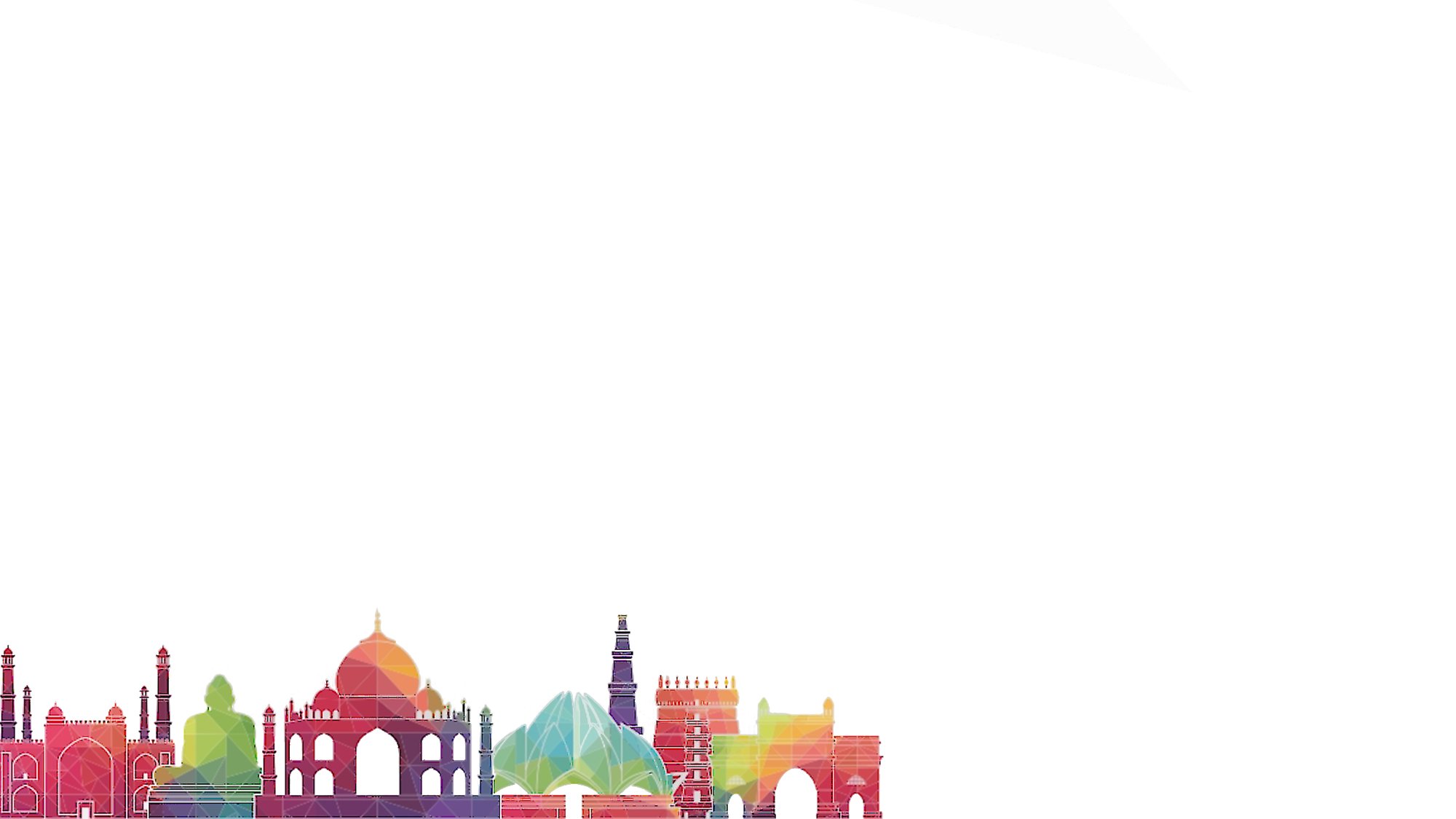 Presentation Best Practices
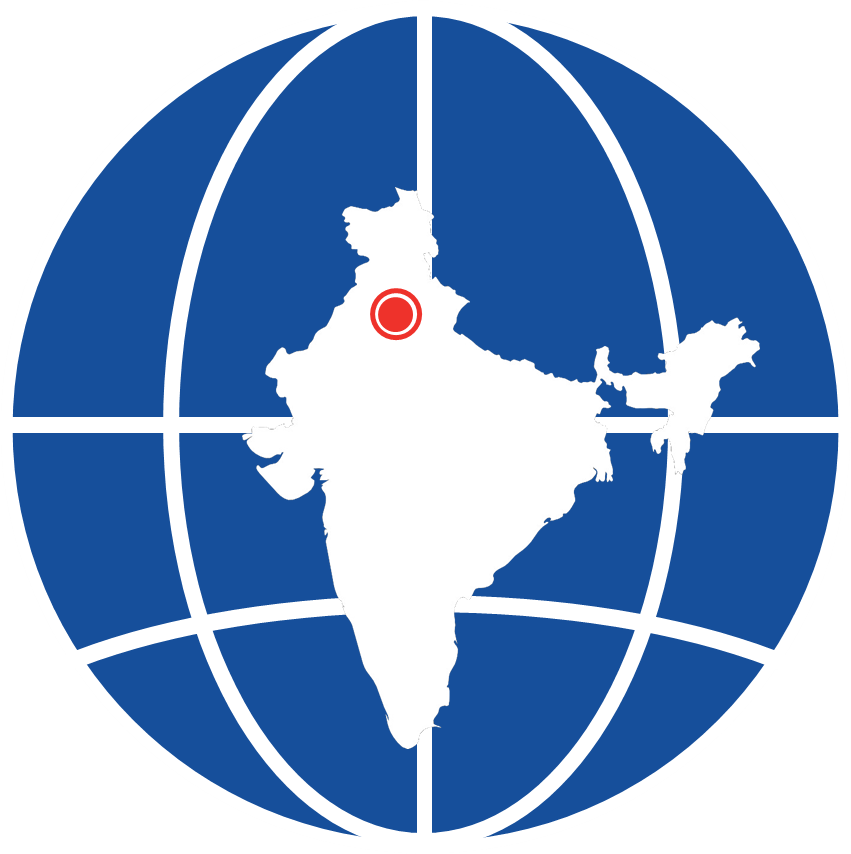 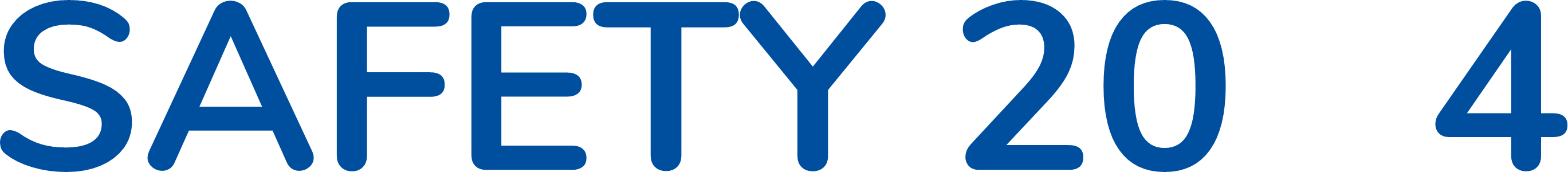 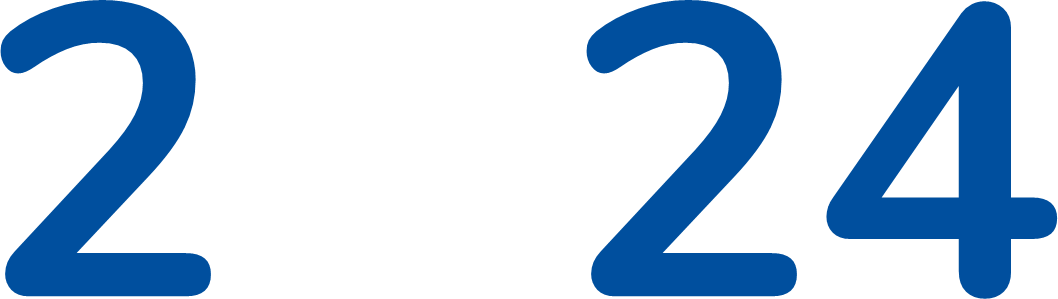 Limit slide titles to one line of text
No more than 30-40 words per slide
No more than 6 lines of text
Include superscript in-text citations, where applicable (Vancouver style) - linked to last slide
Add images and graphs where appropriate
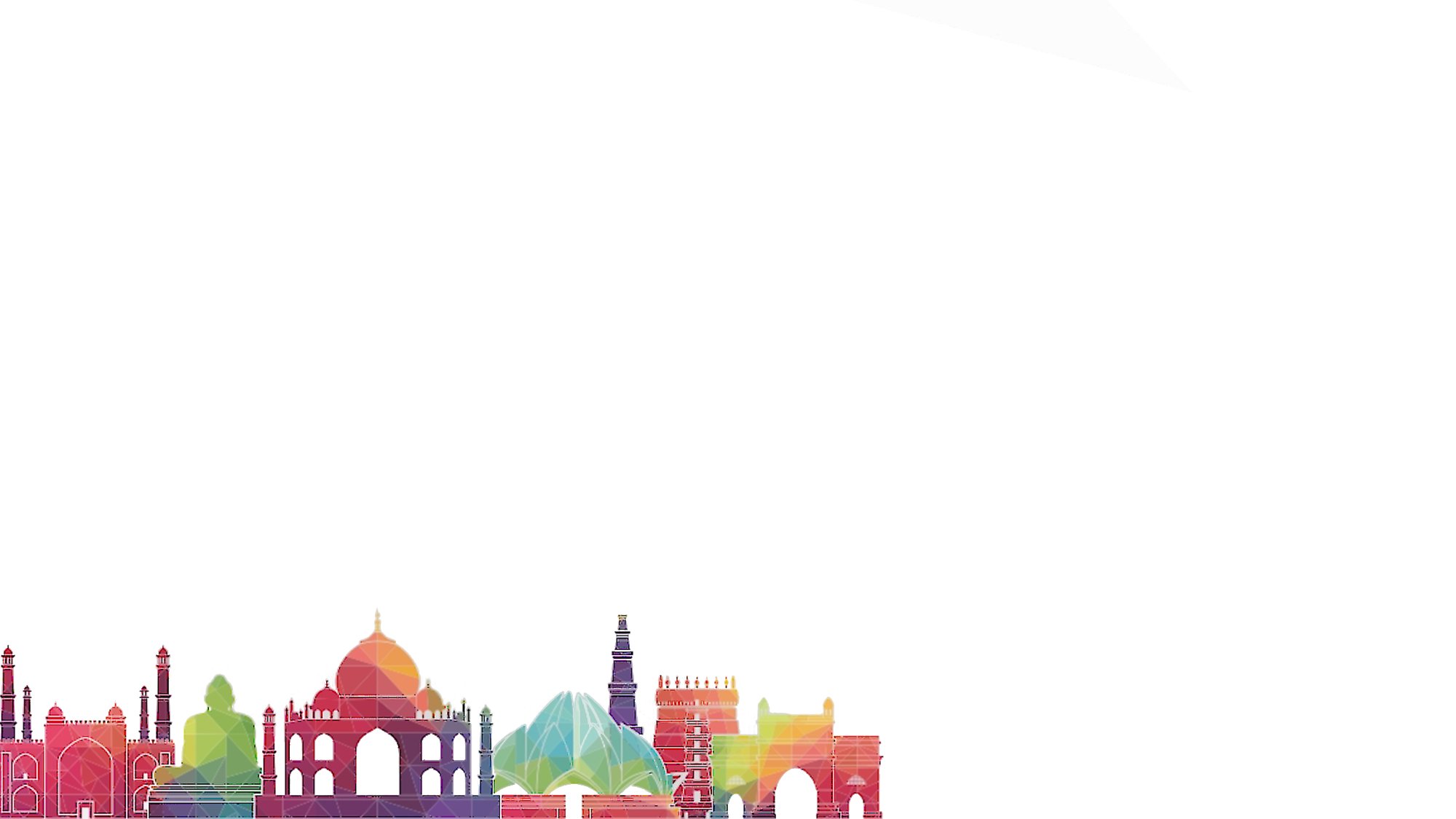 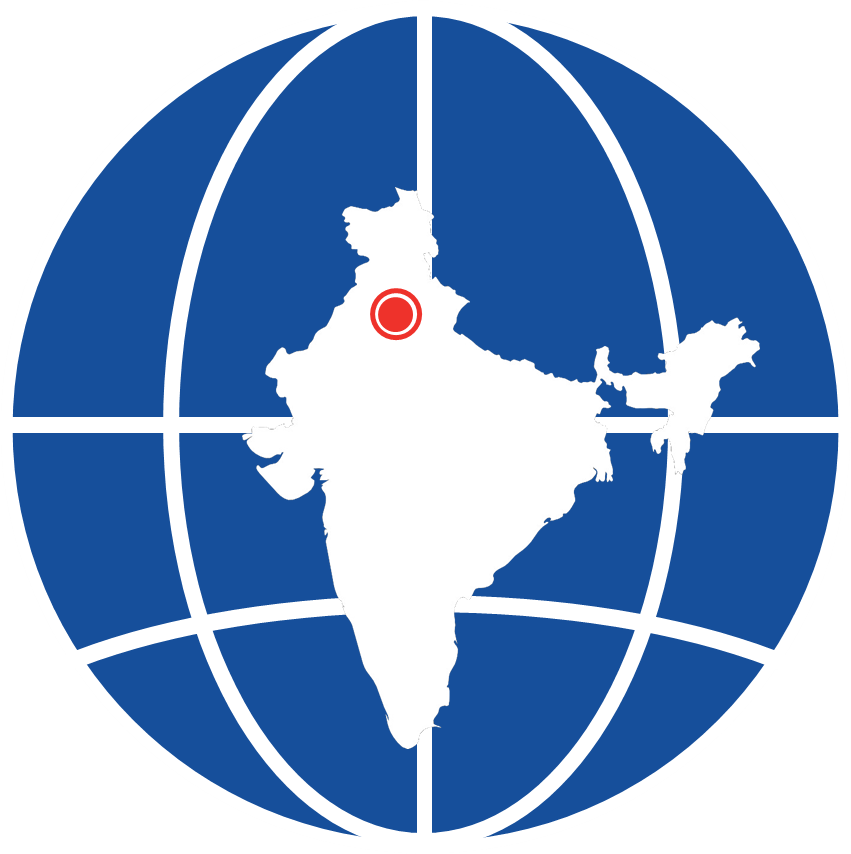 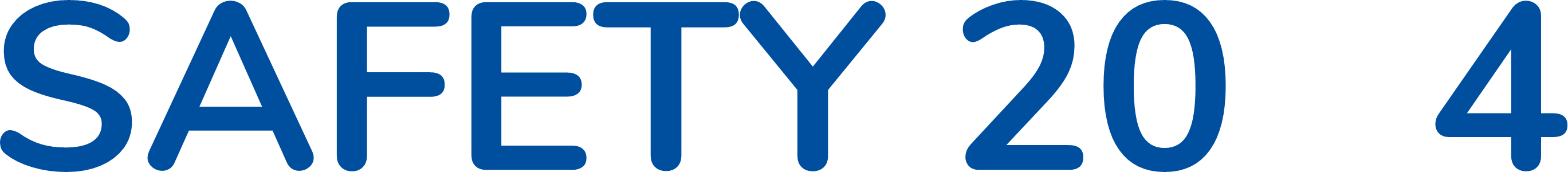 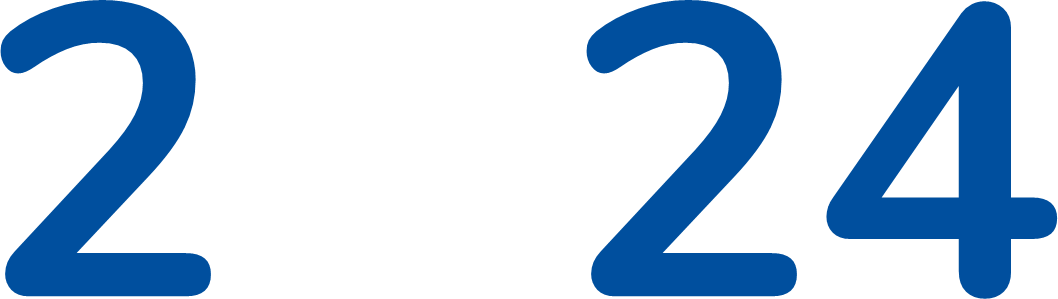 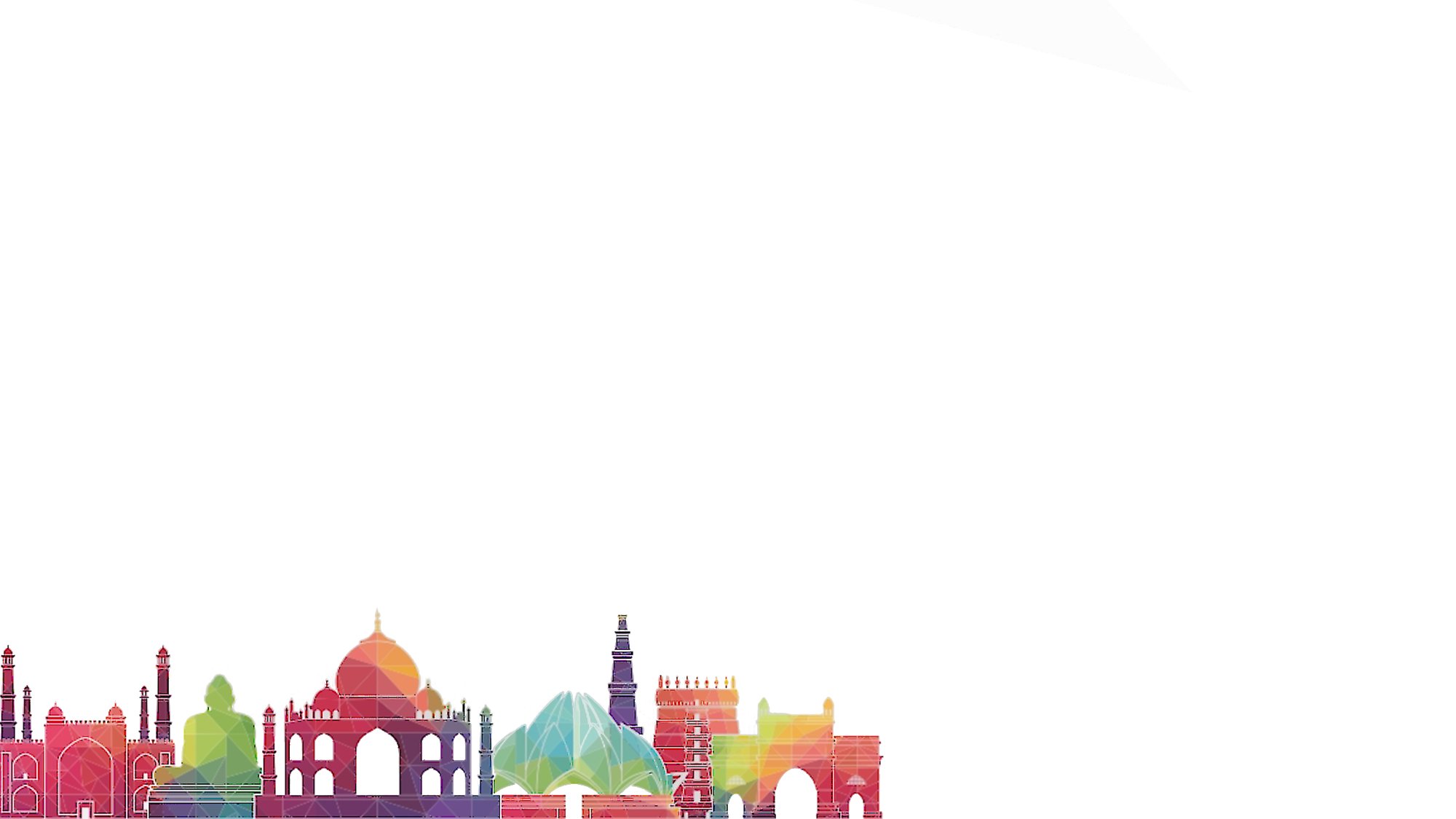 Presentation Best Practices
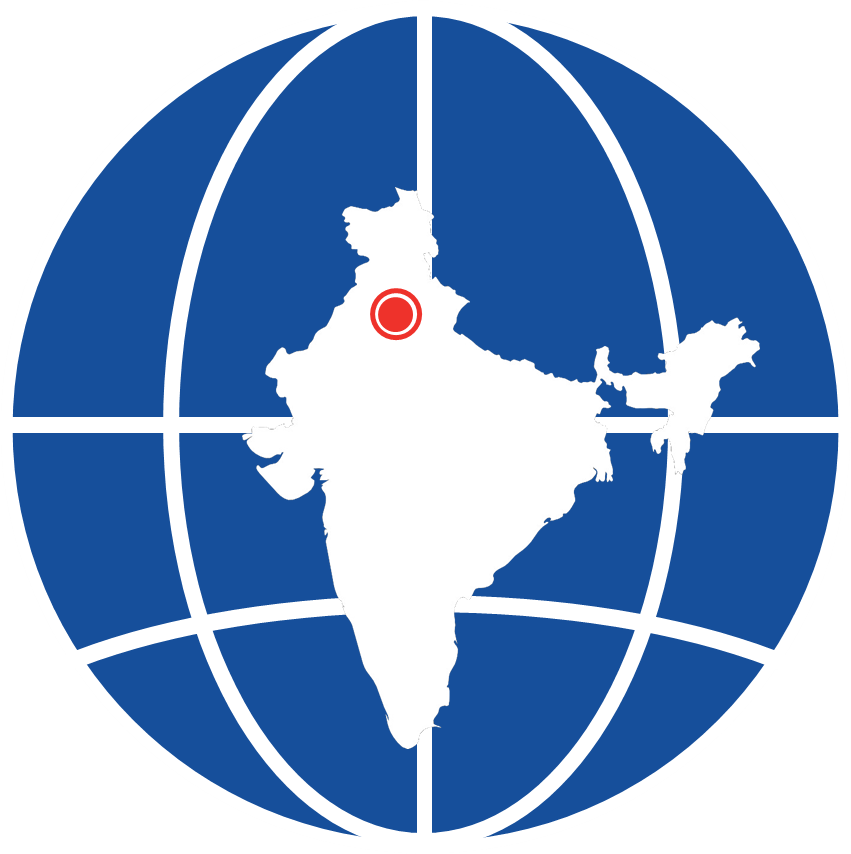 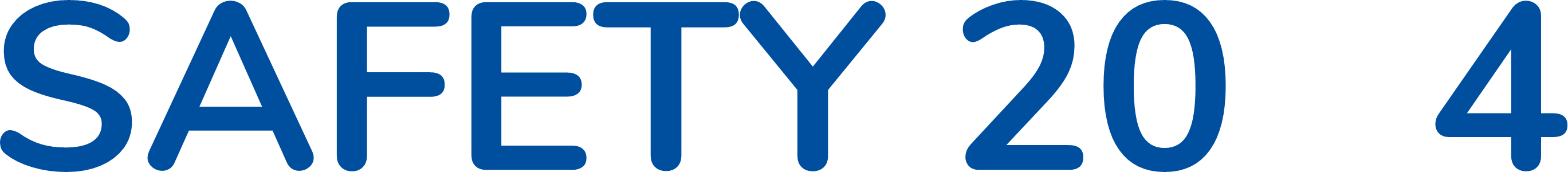 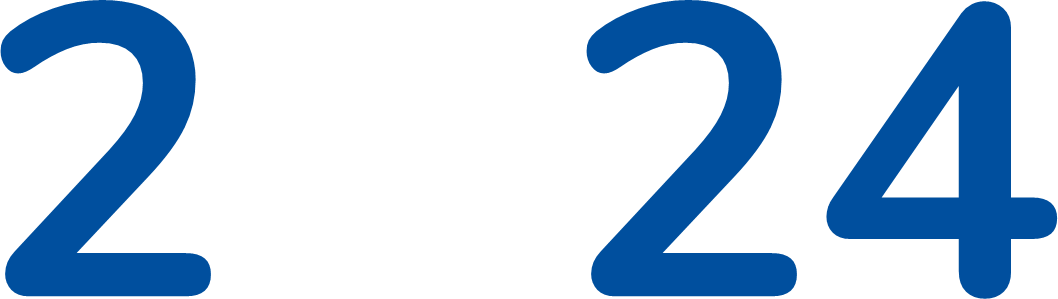 Limit slide titles to one line of text
No more than 30-40 words per slide
No more than 6 lines of text
Include superscript in-text citations, where applicable (Vancouver style) - linked to last slide
Add images and graphs where appropriate
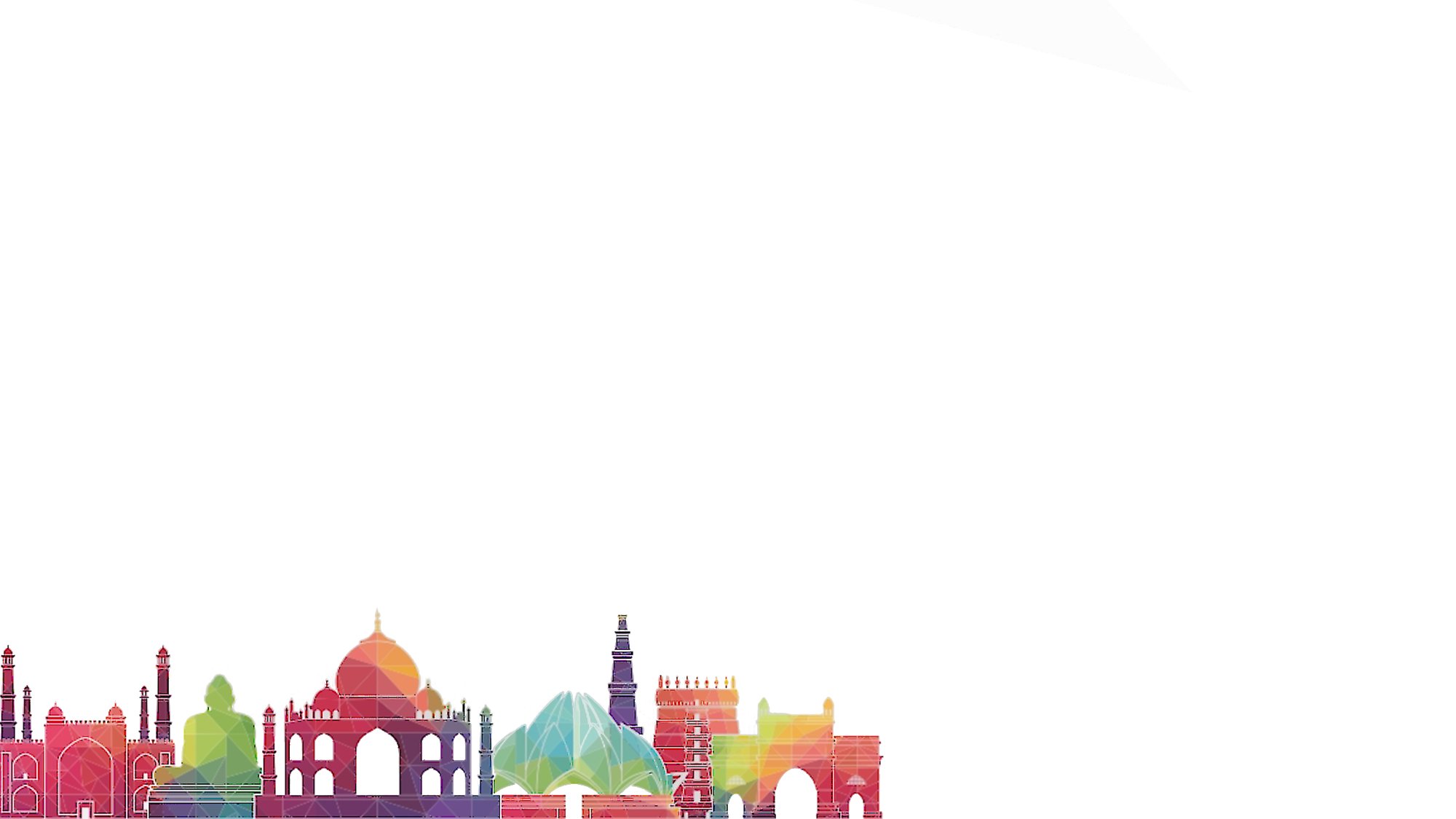 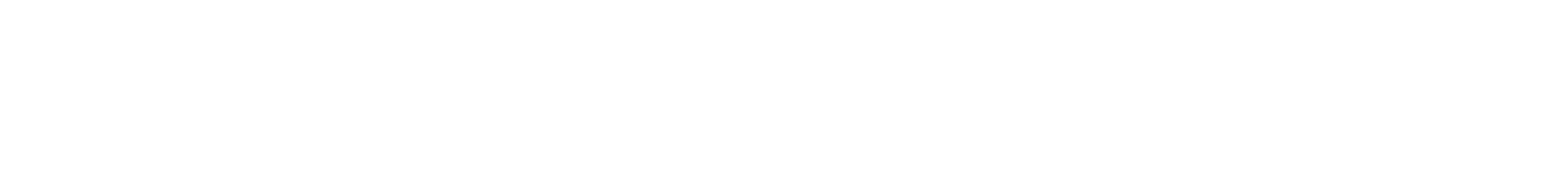 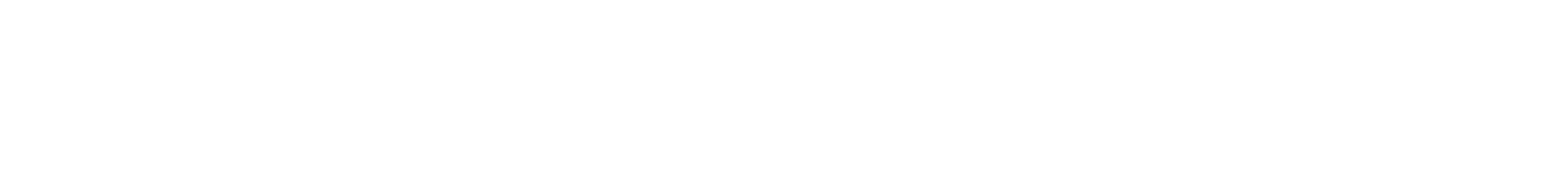 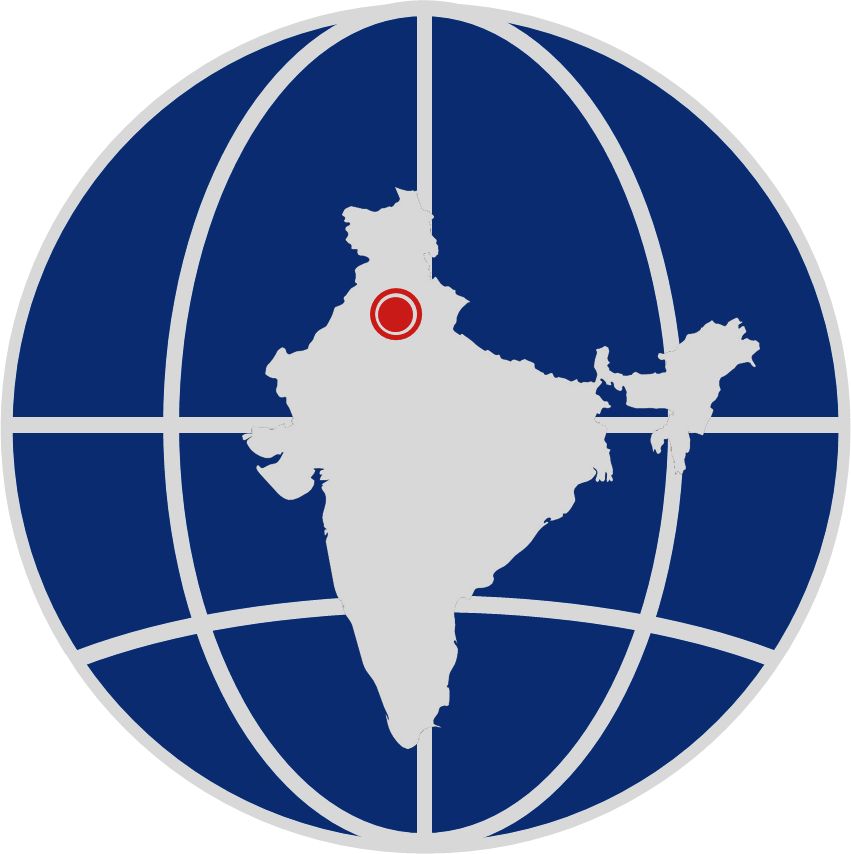 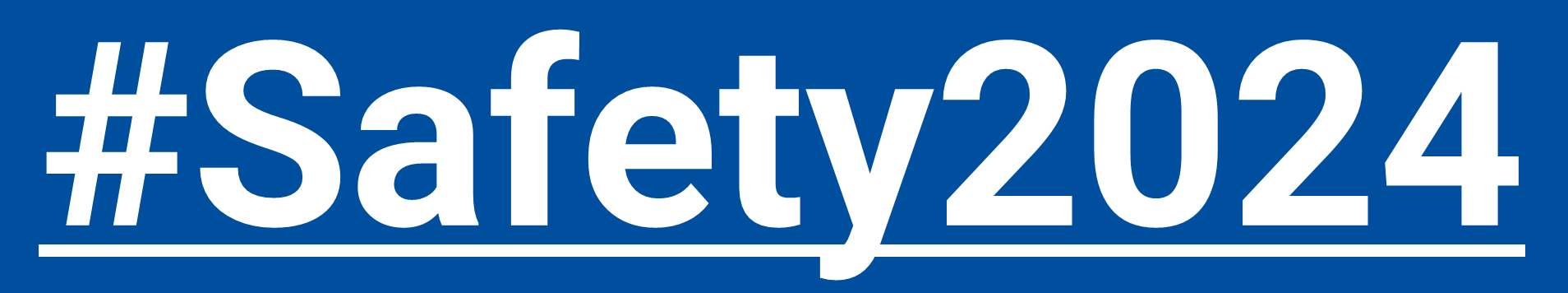 Presentation Best Practices
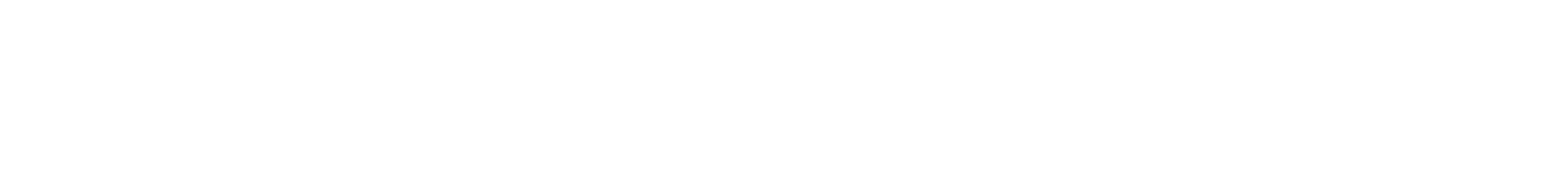 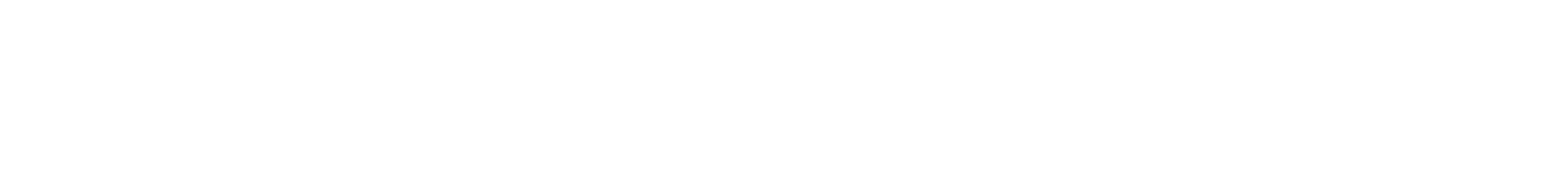 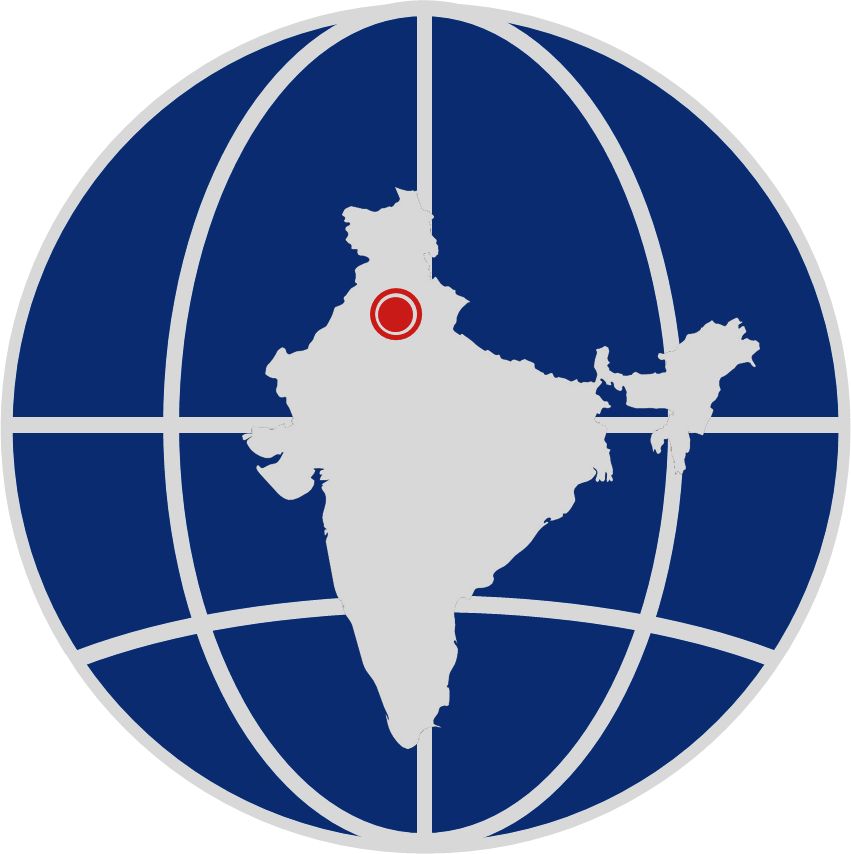 Limit slide titles to one line of text
No more than 30-40 words per slide
No more than 6 lines of text
Include superscript in-text citations, where applicable (Vancouver style) - linked to last slide
Add images and graphs where appropriate
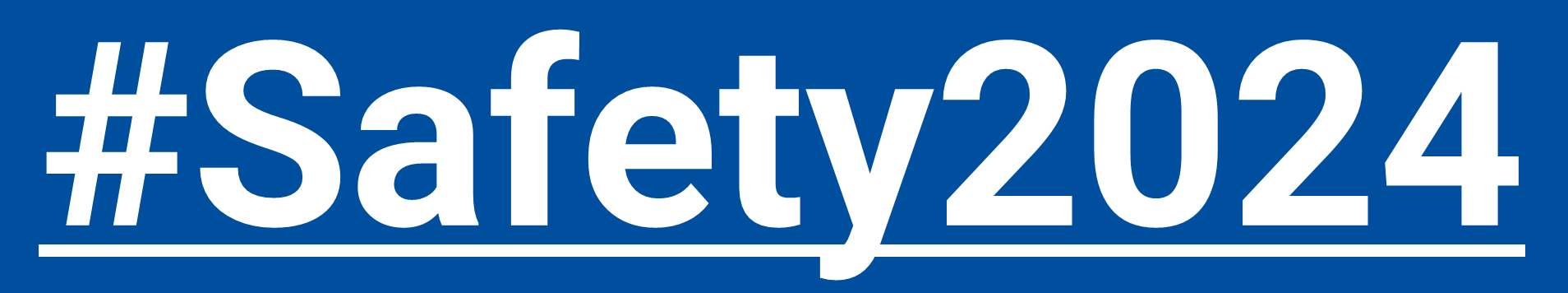 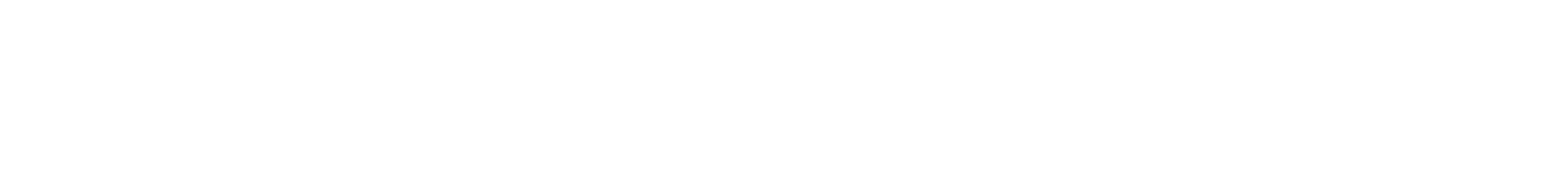 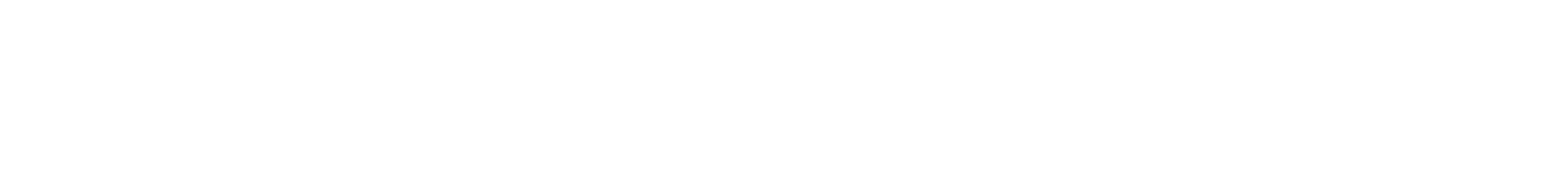 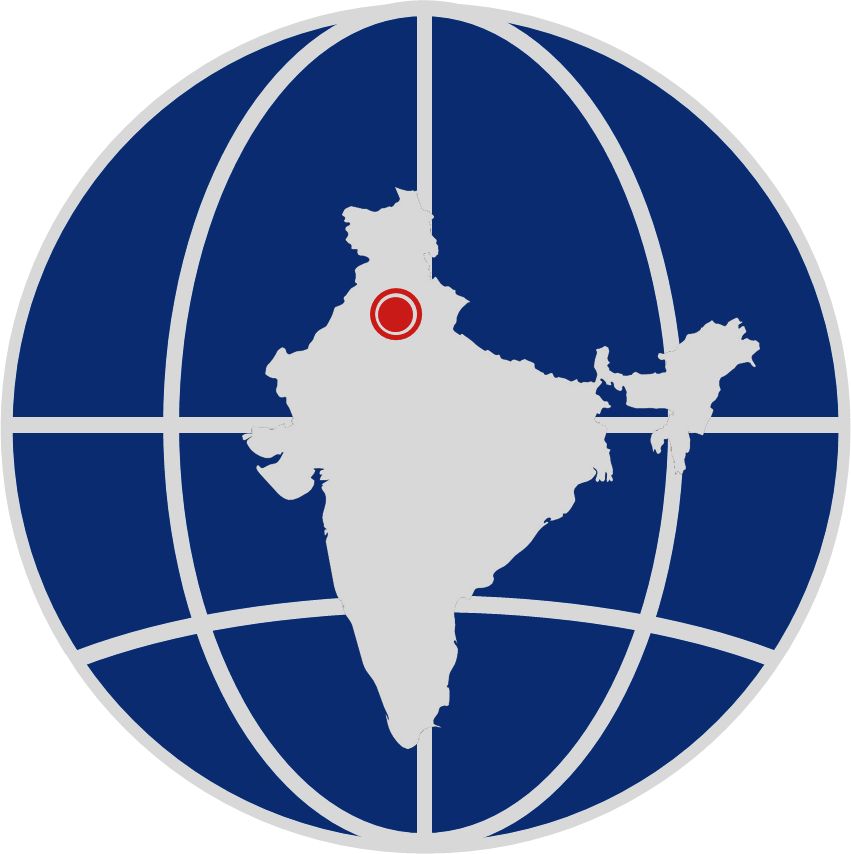 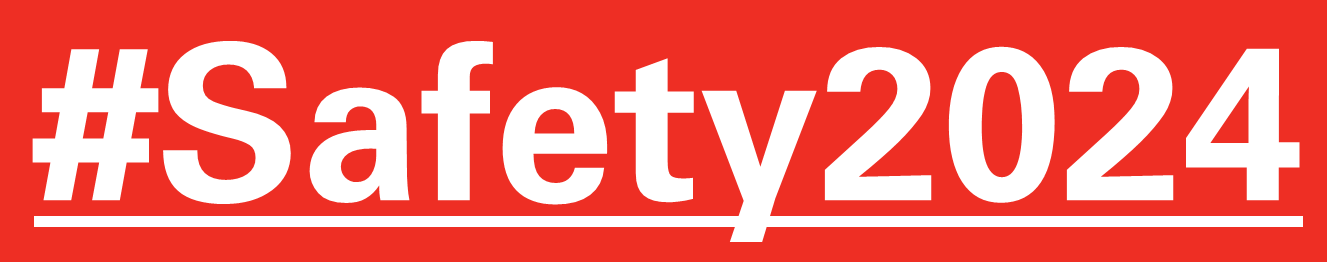 Presentation Best Practices
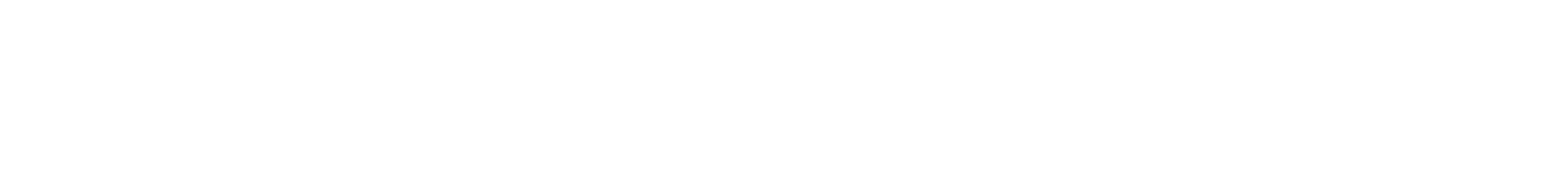 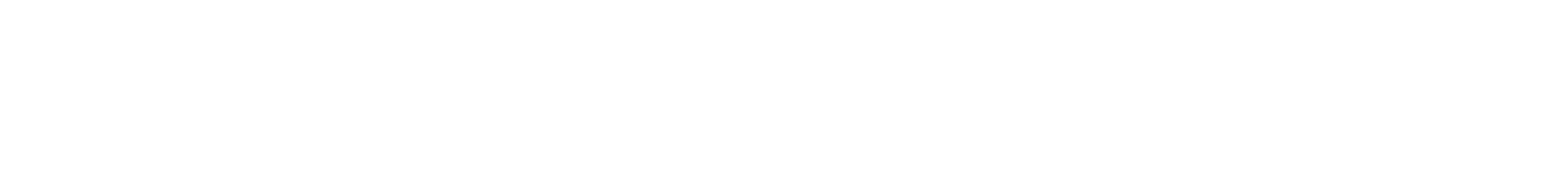 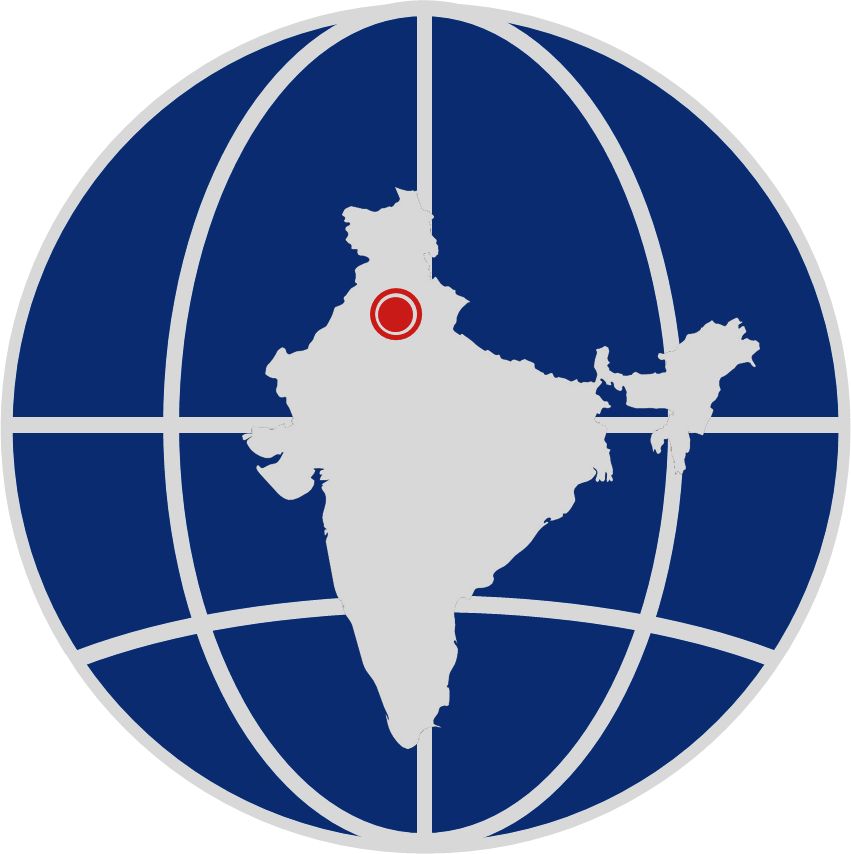 Limit slide titles to one line of text
No more than 30-40 words per slide
No more than 6 lines of text
Include superscript in-text citations, where applicable (Vancouver style) - linked to last slide
Add images and graphs where appropriate
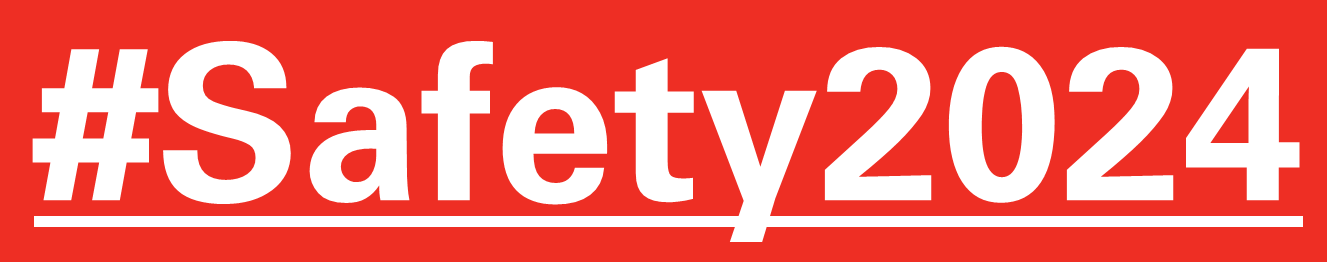